6LoBAC: A new IPv6 Data Link
Kerry Lynn
<kerlyn@ieee.org>
15 December 2015
IoT Background
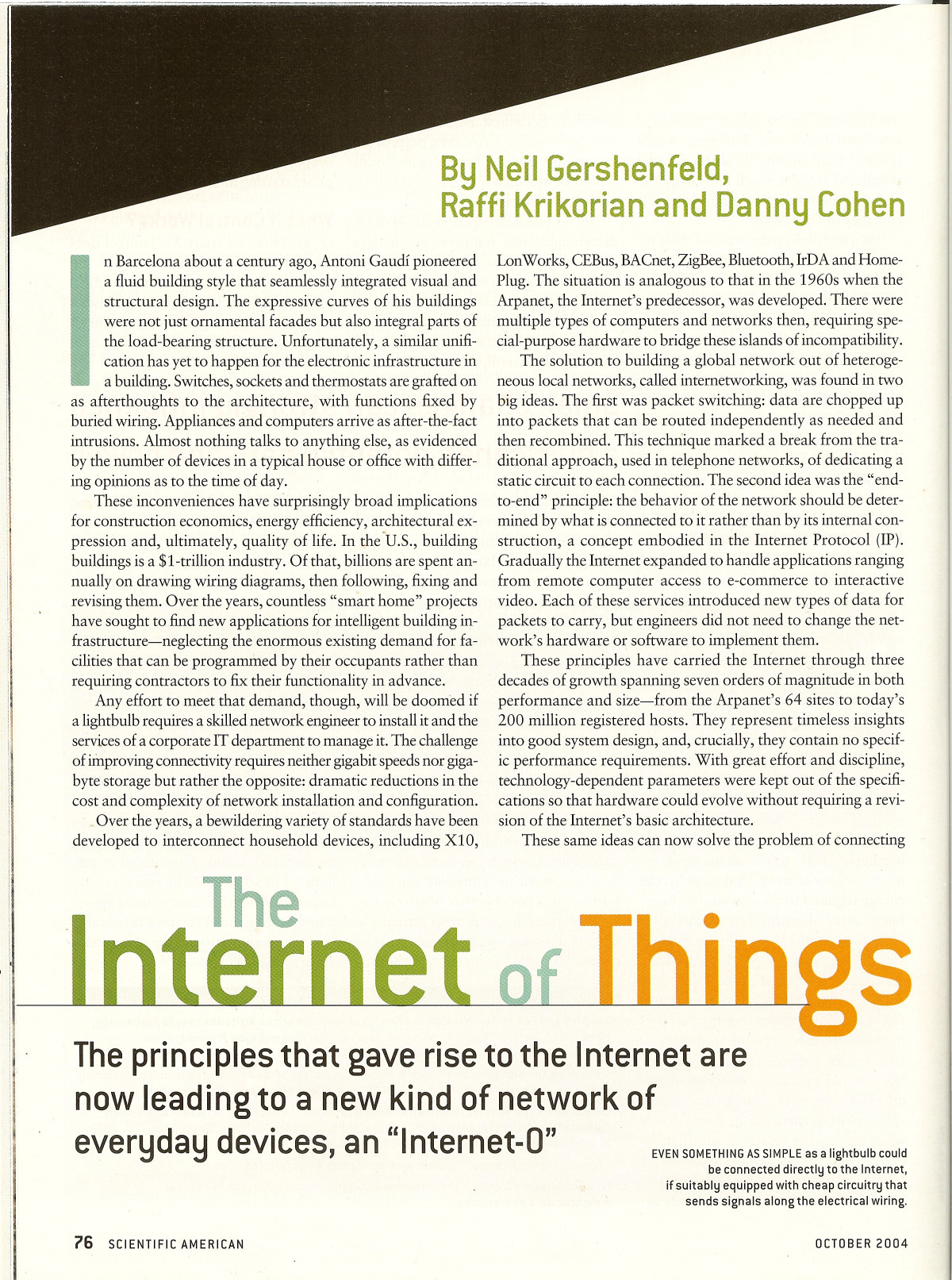 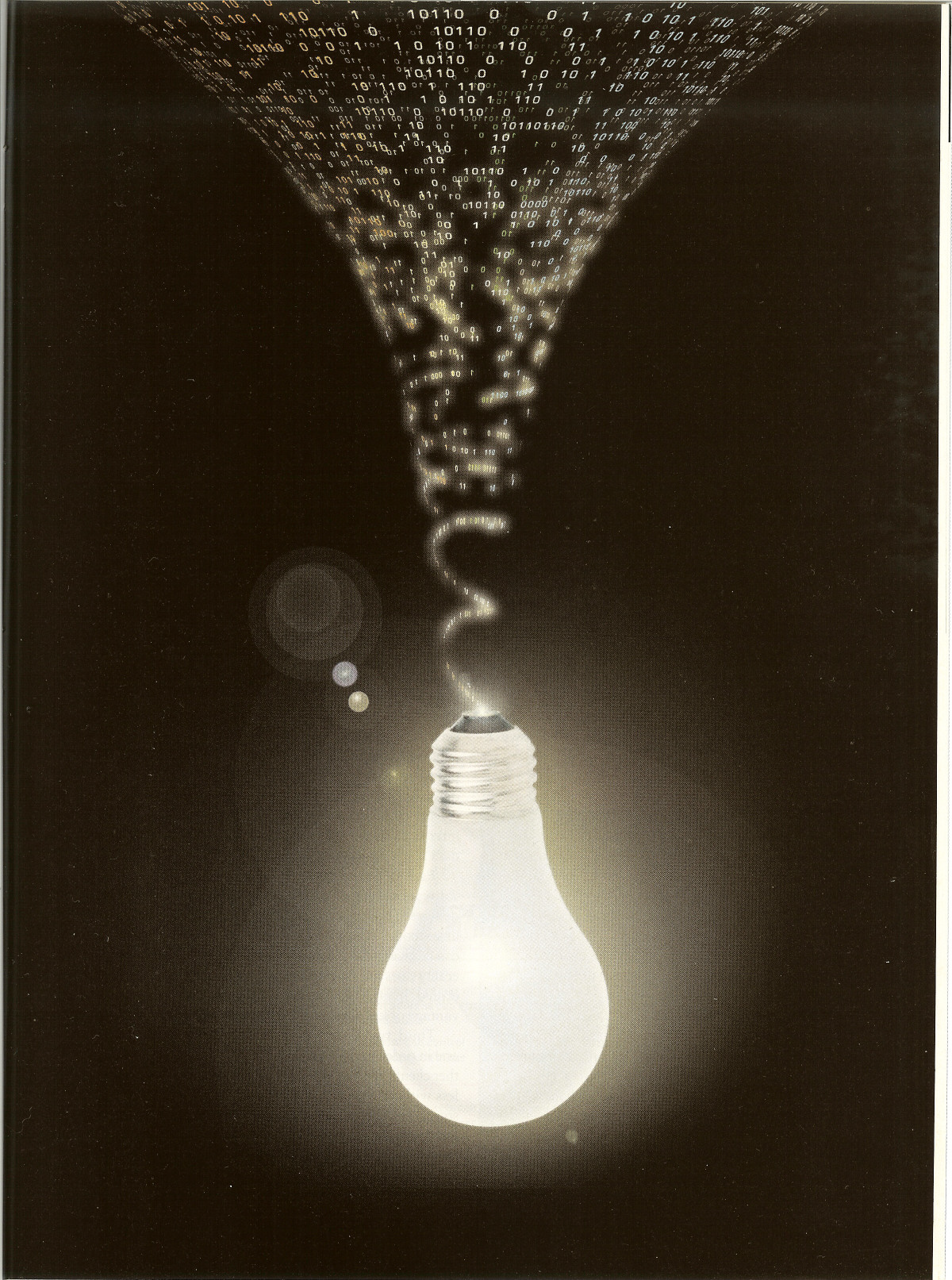 Review (Layered Model)
source C
source B
source A
Application
HTTPS
COAPS
Transport
TCP/TLS
UDP/DTLS
Inter/network
IPv6
6LoWPAN
Data Link
(MAC/PHY)
802.3
802.15.4
Other
dest. A
dest.B
dest. C
[Speaker Notes: Network engineers think in “layers”
Each layer generally has a service interface and protocol header]
Goal
Develop a low-cost wired IPv6 solution for commercial building control applications
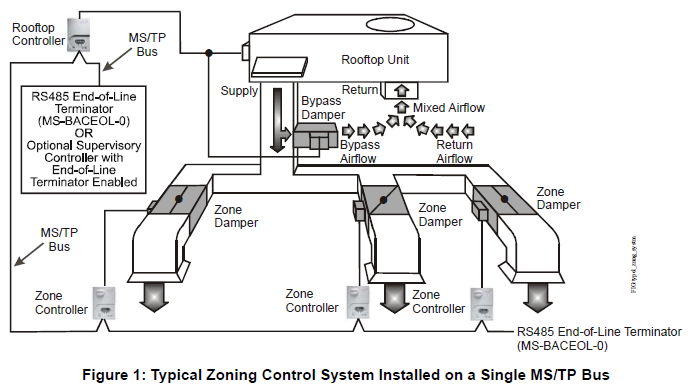 Technical Approach
Leverage elements of 6LoWPAN solution [RFCs 4944, 6282, 6775]
Minimize changes to existing MS/TP specification [BACnet Clause 9]
Goal: co-existence with legacy MS/TP nodes
No changes to frame header format, control frames, or MS/TP Master Node state machine
MS/TP Extended Frames proposal includes:
New frame type for IPv6 (LoBAC) Encapsulation
Larger MSDU (1500+ octets)
32-bit FCS (CRC-32K)
COBS (Consistent Overhead Byte Stuffing) encoding
[Speaker Notes: - Top-down design, bottom-up implementation]
MS/TP Background
BACnet is the ISO/ANSI/ASHRAE [Standard 135-2012] data communication protocol for Building Automation and Control networks
MS/TP (Master-Slave/Token-Passing) is a widely used data link defined in BACnet
Based on RS-485 single twisted pair PHY; supports data rates up to 115.2 kpbs and 1 km diameter
Contention-free MAC (token passing bus)
Consider it a wired alternative to IEEE 802.15.4
MS/TP Extended Frame Format
31
0
0x55
0xFF
FrameType
DestAddr
SrcAddr
Length (MS octet first)
HeaderCRC
COBS Encoded Data (1 – 1500 octets before encoding)
…
…
Data CRC (CRC-32K, LS octet first, COBS Encoded)
Optional 0xFF
Frame Type:			34 = IPv6 (LoBAC) Encapsulation
Destination Address:	0 – 127, 255 (all nodes)
Source Address:		0 – 127
Encoder
Noisy Channel
Decoder
CRC Background
Noisy channel acts like a random bit mask XOR’d
  with the data word

 We use cyclic redundancy code (CRC) to detect
  these errors

 Data word (frame) is divided by a polynomial G(x);
  remainder is CRC

 Detection capability is related to size and co-   efficients of G(x)
COBS Encoding Basics

00
01

00
x
x
02

y
x
03
00
y
x

y
...
z
y
x
FF
y
z
...
z
y
x
COBS Encoding in Detail
"Phantom zero" is appended to input to resolve ambiguity in final code block:

06

06
00
o
01
l
l
e
H
An arbitrary octet (e.g. 0x55) may be removed by XOR-ing it over the COBS encoder output stream
COBS overhead:
At least, one octet per field
At most, one octet per 254  (6 octets per 1500;
	≈ 0.4%)
o
o
o
l
l
l
l
l
l
e
e
e
H
H
H
6Lo Background
Need to define encapsulation
Need to define mapping of MAC address for:
Interface Identifier (IID)
Stateless Address Auto-Configuration (SLAAC)
Unicast and multicast transmission
Header compression
Security Considerations
Other (e.g. abstract MAC interface)
LoBAC Encapsulation
Uses 6LoWPAN Dispatch Header [RFC 4944]:
                     1                   2                   3
 0 1 2 3 4 5 6 7 8 9 0 1 2 3 4 5 6 7 8 9 0 1 2 3 4 5 6 7 8 9 0 1   
+-+-+-+-+-+-+-+-+-+-+-+-+-+-+-+-+-+-+-+-+-+-+-+-+-+-+-+-+-+-+-+-+
|0 1| Dispatch  |  Type-specific header
+-+-+-+-+-+-+-+-+-+-+-+-+-+-+-+-+-+-+-+-+-+-+-+-+-+-+-+-+-+-+-+-+
LoBAC Encapsulation (cont.)
No mesh, broadcast, or fragmentation headers
Two options remain:
IPv6 Dispatch
IPHC Dispatch
IPv6 Header
IPHC Header
Payload
Payload
A LoBAC encapsulated IPv6 datagram
A LoBAC encapsulated LOWPAN_IPHC
[RFC 6282] compressed datagram
IPHC Compression [RFC 6282]
Assumes some 6LBR-like behavior, e.g. 6LoWPAN Context Option (6CO, [RFC 6775])
Uses 6LoWPAN short address format, formed by appending 8-bit MS/TP address to the octet 0x00
For example, an MS/TP node with a MAC address of 0x4F results in the following IPHC short address:
                          |0              1|
                          |0              5|
                          +----------------+
                          |0000000001001111|
                          +----------------+
IPv6 Link Local Address
The IPv6 link-local address [RFC 4291] for an MS/TP interface is formed by appending the Interface Identifier (defined in previous slide) to the prefix FE80::/64:
  10 bits            54 bits                  64 bits     
+----------+-----------------------+----------------------------+
|1111111010|         (zeros)       |    Interface Identifier    |
+----------+-----------------------+----------------------------+
Unicast Address Mapping
The Source/Target Link-Layer Address option has the following form when the link layer is MS/TP and the addresses are 8-bit MS/TP MAC addresses:
 0                   1              Option fields:
 0 1 2 3 4 5 6 7 8 9 0 1 2 3 4 5
+-+-+-+-+-+-+-+-+-+-+-+-+-+-+-+-+   Type:
|     Type      |   Length=1    |     1 = Source Link-layer address
+-+-+-+-+-+-+-+-+-+-+-+-+-+-+-+-+     2 = Target Link-layer address
|                               |
+            Padding            +    Length:
|          (all zeros)          |      The value of this field is
+               +-+-+-+-+-+-+-+-+      1 for 8-bit MS/TP addresses
|               | MS/TP Address |
+-+-+-+-+-+-+-+-+-+-+-+-+-+-+-+-+    MS/TP Address:
                                       The 8-bit MAC address in 
                                       canonical bit order
Multicast Address Mapping
MS/TP only supports link-local broadcast
Uses 6LoWPAN short address format, formed by appending 0xFF to the octet 0x00
All IPv6 multicasts on the MS/TP link map to the following IPHC short destination address:
                       |0              1|
                       |0              5|
                       +----------------+
                       |0000000011111111|
                       +----------------+
Summary
6LoBAC was the first to propose re-use of 6LoWPAN solutions (RFCs 4944, 6282, 6775)
Served as a pattern for subsequent proposals (Z-Wave, BTLE, NFC, etc.) resulting in formation of the IETF 6lo working group
Remains the only wired 6lo PHY
Has passed ETSI Interoperability Plugtest
About to enter WG “last call”
Thank You
Questions?